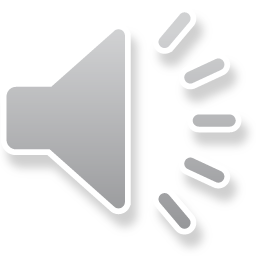 Assessing Student Readiness in Working with Older Adults
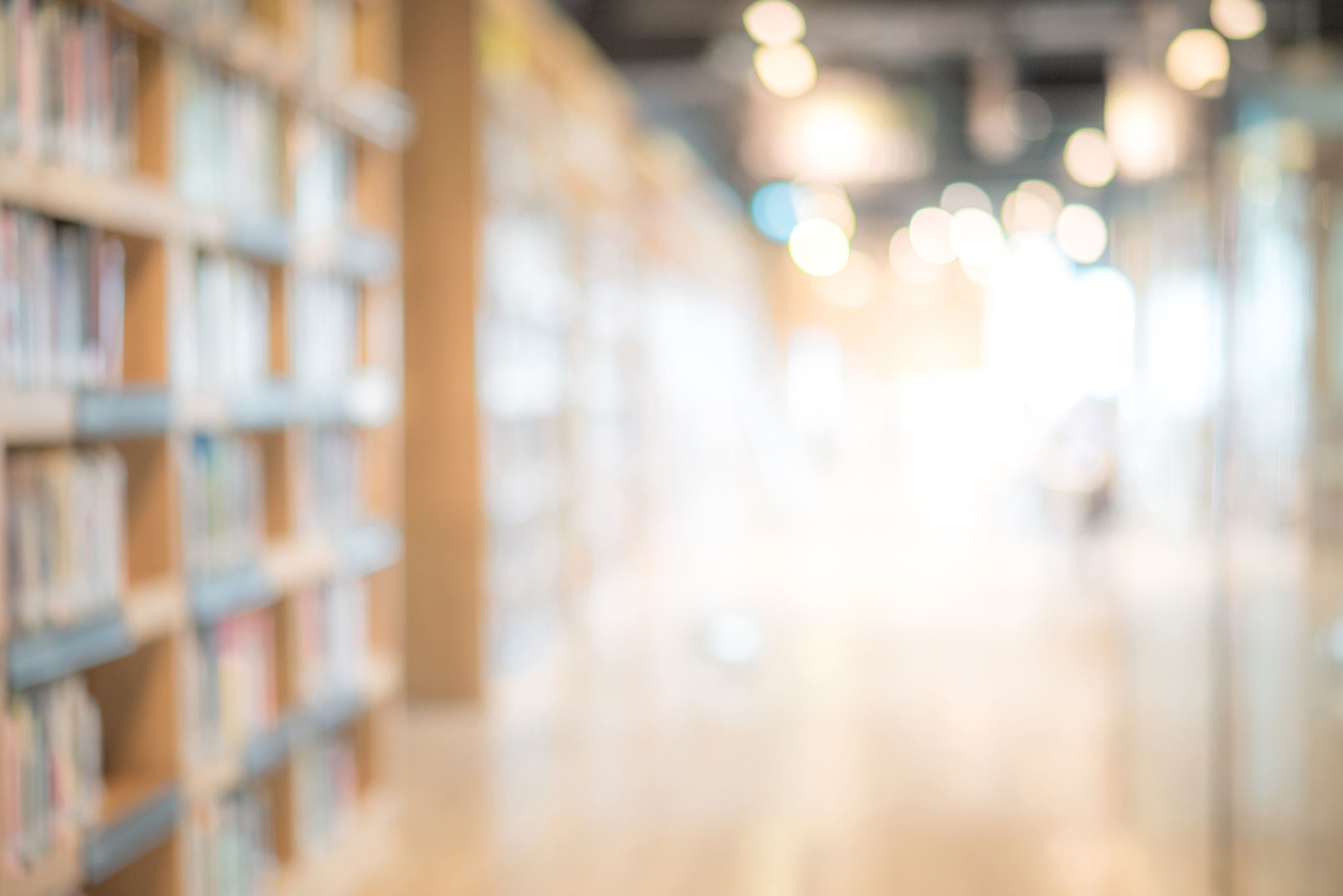 Suk-hee Kim, Ph.D., COI, MSW
Associate Professor 
Institute for Health Innovation Faculty Fellow
School of Social Work
College of Health and Human Services
Northern Kentucky University
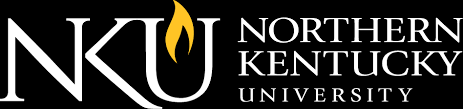 Project Background
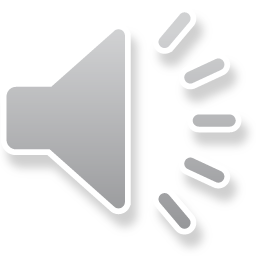 Students from a variety of backgrounds often display an explicit lack of interest in working with the aging population. This lack of interest has been evidenced in students studying social work (Goncalves, et al., 2011).
According to a report released in May 2010, it is predicted that by 2050, 88.5 million Americans will live to be 65 years of age or older and 21 million will live to be 85 years old or older (U.S. Department of Commerce, 2018). 
One in six Americans is projected to be 65 and older, with the most dramatic growth among those over age 85, elders of color, and women. These demographic changes will profoundly shape every aspect of our society.
Project Background (cont’d)
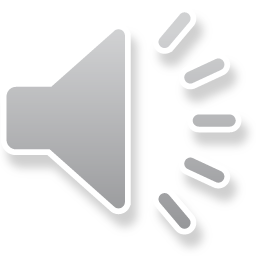 Van Dussen and Weaver (2009), found that students would benefit from more education over the aging population. This is shown to help improve students’ confidence and skillset towards the older generation. 
Given that older adults are the fastest growing segment of the population, both in the United States and around the world, students, regardless of their discipline or field, will come into contact with the aging population and their families.
Gerontology is a field that needs more professionals involved, especially social workers.
Purpose of the Research
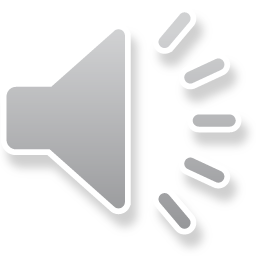 The purpose of the research were to:
(1) assess knowledge of and attitudes towards aging in a sample of undergraduate and graduate students undertaking , BSW and MSW degrees in social work, 
(2) analyze the extent to which knowledge, attitudes, perceptions of gerontological social work, and other factors are associated with interest of aging-related issues in working with aging populations, and
(3) provide the social work students with new educational materials to enhance their knowledge base regarding relevant gerontological issues.
Methods
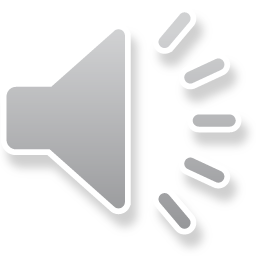 Internal Review Board Approved
82 participants were recruited through an online survey
A cross-sectional study was conducted on social work student (graduate vs undergraduate) on college campus
Participants were 18 to 66 years of age (M= 28.7), 87.8% female, 75.6% Caucasian, 64.6% Christian, 67.1% single, and 53.6 % undergraduate social work majors and 42.6% graduate social work majors.
Basic demographic questions were asked to participants. 
Dr. Linda Breytspraak and Lynn Badura’s (2015) “Facts on Aging Quiz” 50 questionnaire survey was used to measure students’ overall knowledge of the aging population 
“The Fraboni Scale of Ageism (FSA)” was used to gage students’ attitude towards aging (Fraboni, Saltstone, Cooper & Hughes, 1990). 
“The anxiety about Aging Scale” (Lasher & Faulkender, 1993) to understand students’ overall perception of the older adults.
Results
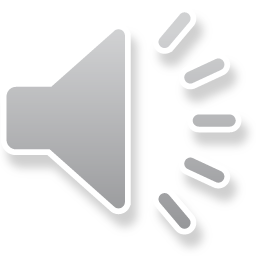 Overall the findings of this project were that most participants had a positive attitude towards older adults, however there were some negative biases found. 
There were numerous significant findings (p<.05) and some strongly significant results (p=.000). Most of these correlations were between an individual’s:
Race/Ethnicity	     Age
Religion		    Gender
Marital Status	    Major
Student Status	    Generation
Living Situation
Student’s general attitude and knowledge of the older population.
Discussion
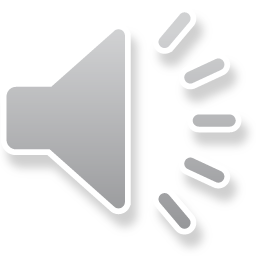 This is project focused on student’s knowledge, perception and attitudes towards the aging population to ensure proper care for older adults. 
The hope of this project is to influence universities to incorporate more geriatrics courses, certificates, workshops and trainings for young professionals. 
The primary finding is that participants mostly had a knowledgeable positive attitude towards the older population. 
This means that the answer to both research questions are that students are somewhat knowledgeable and mostly had a positive attitude about older adults.
Implications
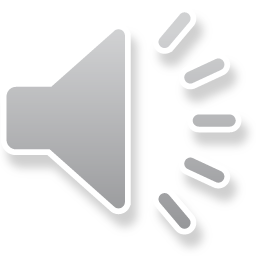 Practice: Offering specific geriatric college classes or certificates and promoting more awareness
Policy: Providing workshops or trainings to the public and those working closely with this population, while advocating.
Research: Conducting pre-and-post tests for those classes or trainings provided and replicating this study with a wider, more diverse sample.
Limitations and Future Research
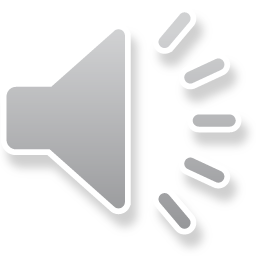 The size of the sample and to attempt to have a larger sample size when replicating
The sample conducted in this study was from a mid-western university and when replicating it should have a more diverse population of participants
Acknowledgement
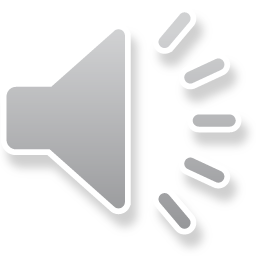 Social work student participants on campus 
Student Research Assistant
Grant funded from the NKU faculty project award
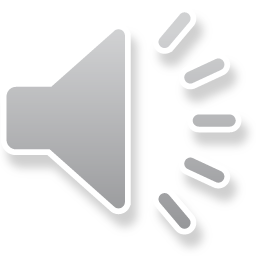 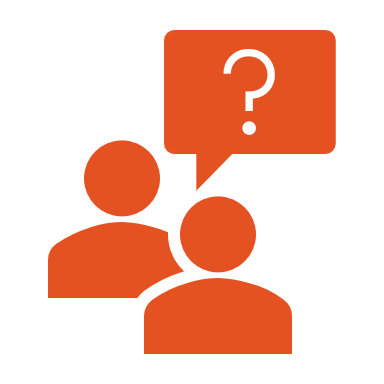 Q/A & Discussion
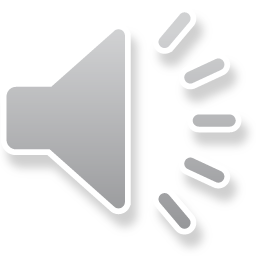 Thank you for your participation!